GEOS 22060/ GEOS 32060 / ASTR 45900
What makes a planet habitable?
Lecture 3
Thursday 16 January 2020
Top-of-atmosphere energy in = top-of-atmosphere energy out
is a very good approximation for the purposes of this course
How quickly would Earth’s surface temperature double with a 1 W/m^2 (<1%) top-of-atmosphere energy imbalance?
How quickly did Earth’s surface temperature return to normal following the Chicxulub impact (~15 km diameter asteroid, ~30 km/s)?
Lecture 3: Atmospheric science basics: Key points
Describe and qualitatively explain vertical temperature structure of rocky-planet atmospheres.
Apply elementary models of radiation balance.
Explain the greenhouse effect in terms of vertical temperature structure and opacity at visible and thermal wavelengths.
(Explain the theoretical basis for expecting an atmosphere-surface temperature offset).
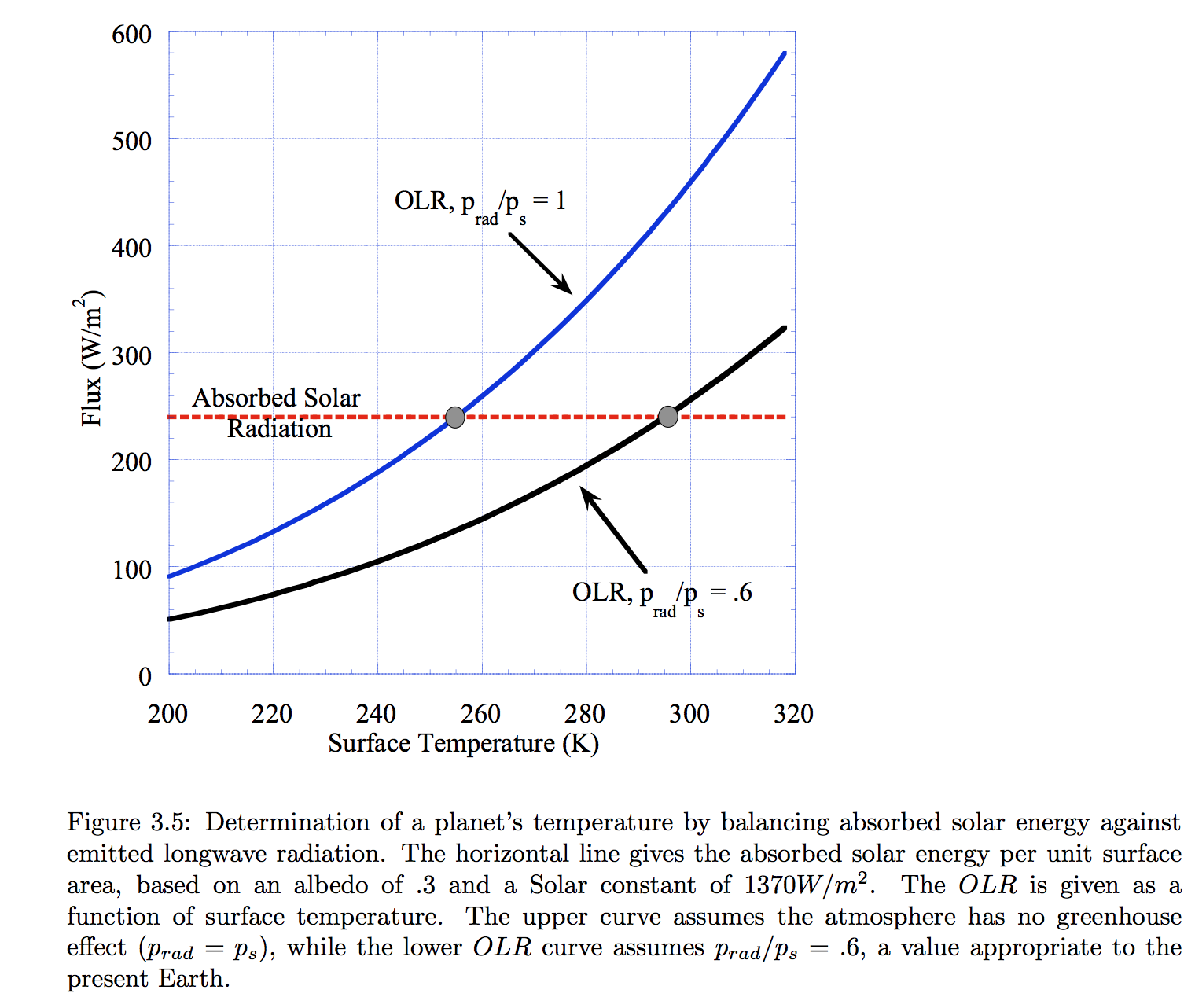 Pierrehumbert Principles of Planetary Climate
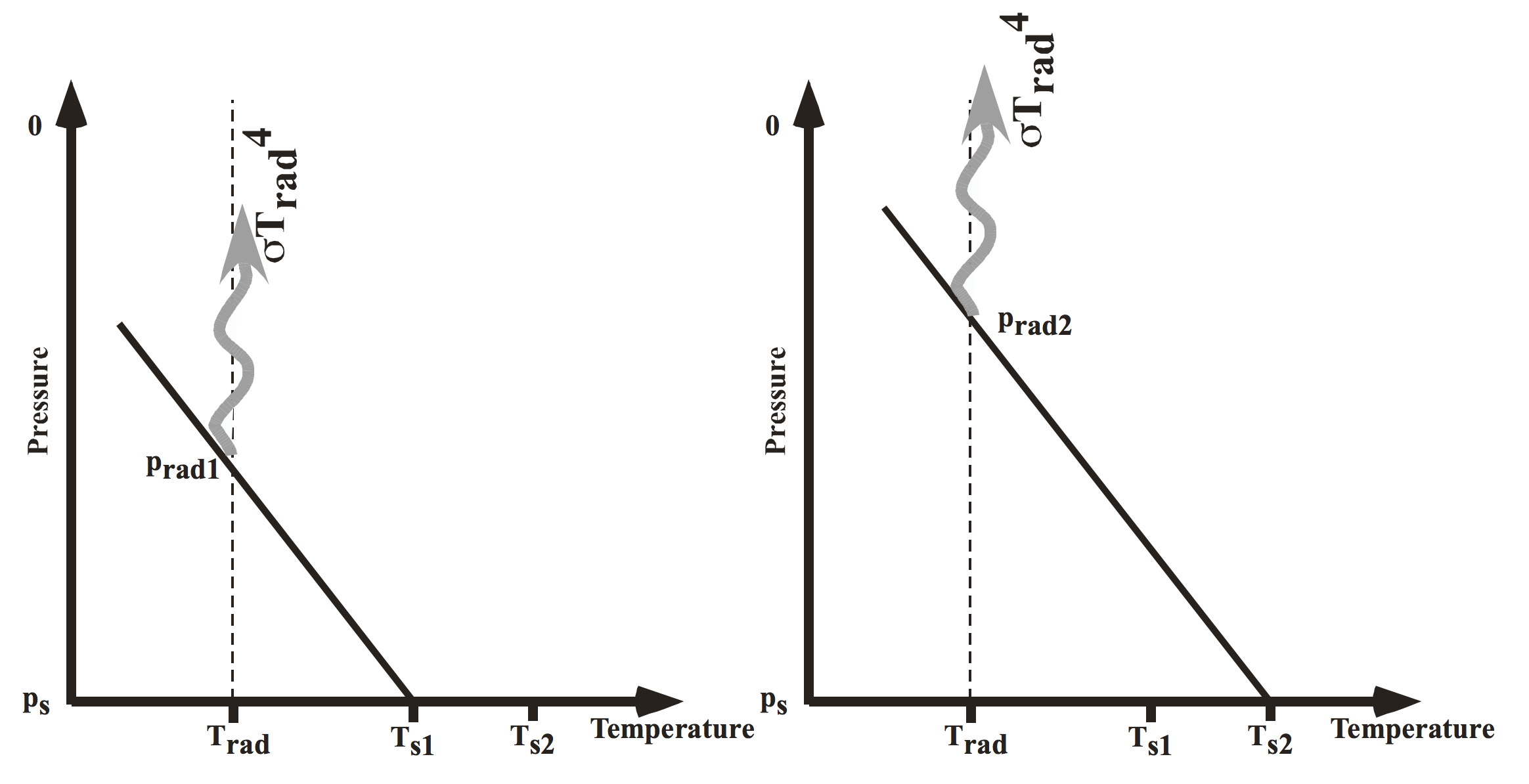 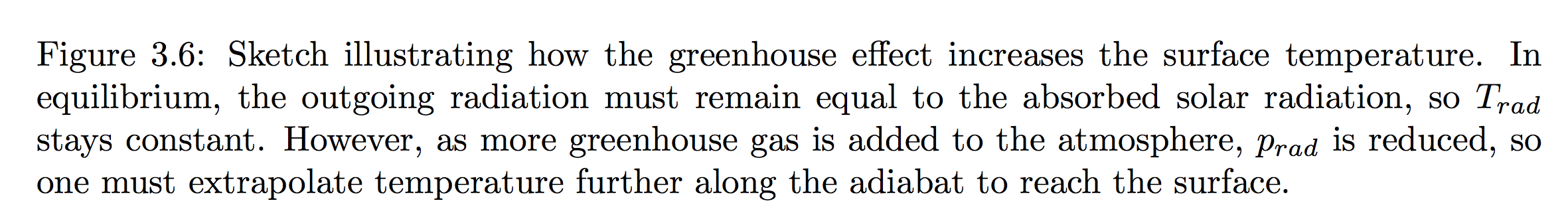 Pierrehumbert, “Principles of planetary climate”
How to read a planet’s thermal
emission spectrum

Earth, Niger valley, warm season 
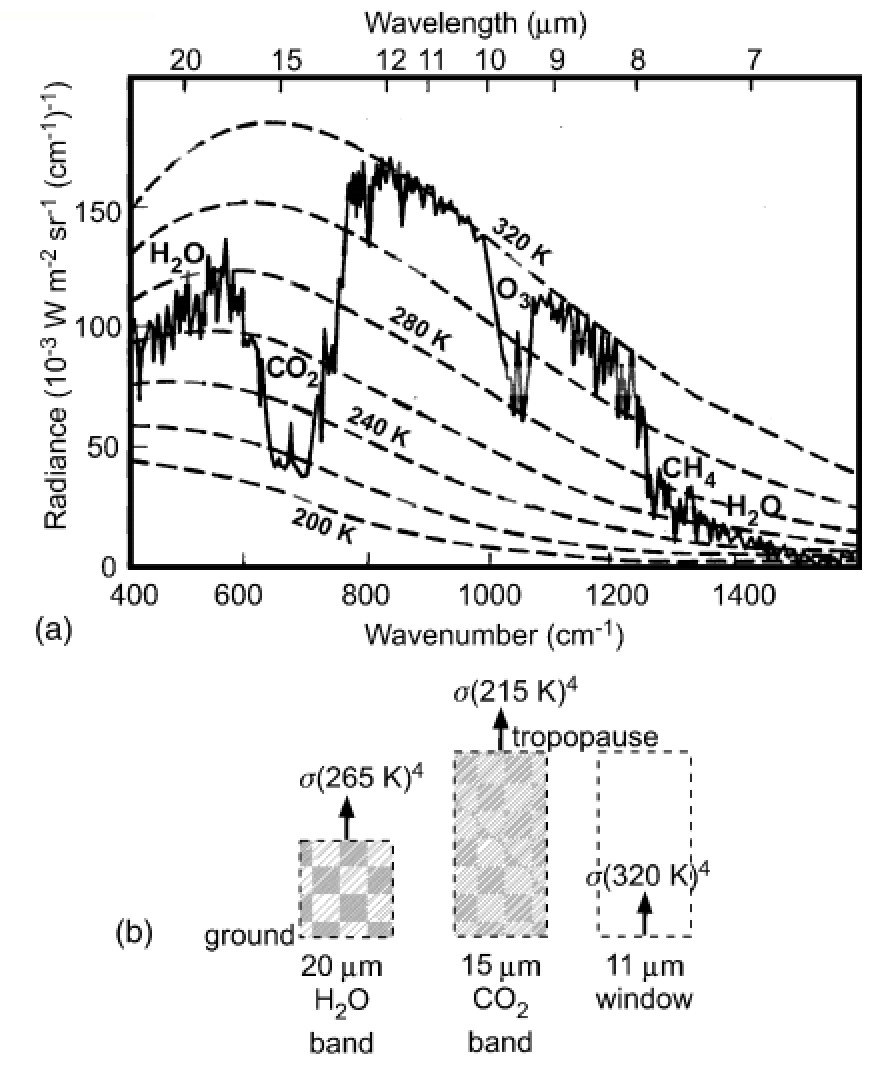 Absorption of outgoing
Earthlight
dashed lines: theoretical 
blackbody curves
solid line: spacecraft observations
chemical species: absorption bands

What could we conclude from this
spectrum if we had obtained it for
a habitable-zone 1-Earth-radius
exoplanet?
Casting & Katling, chapter 2
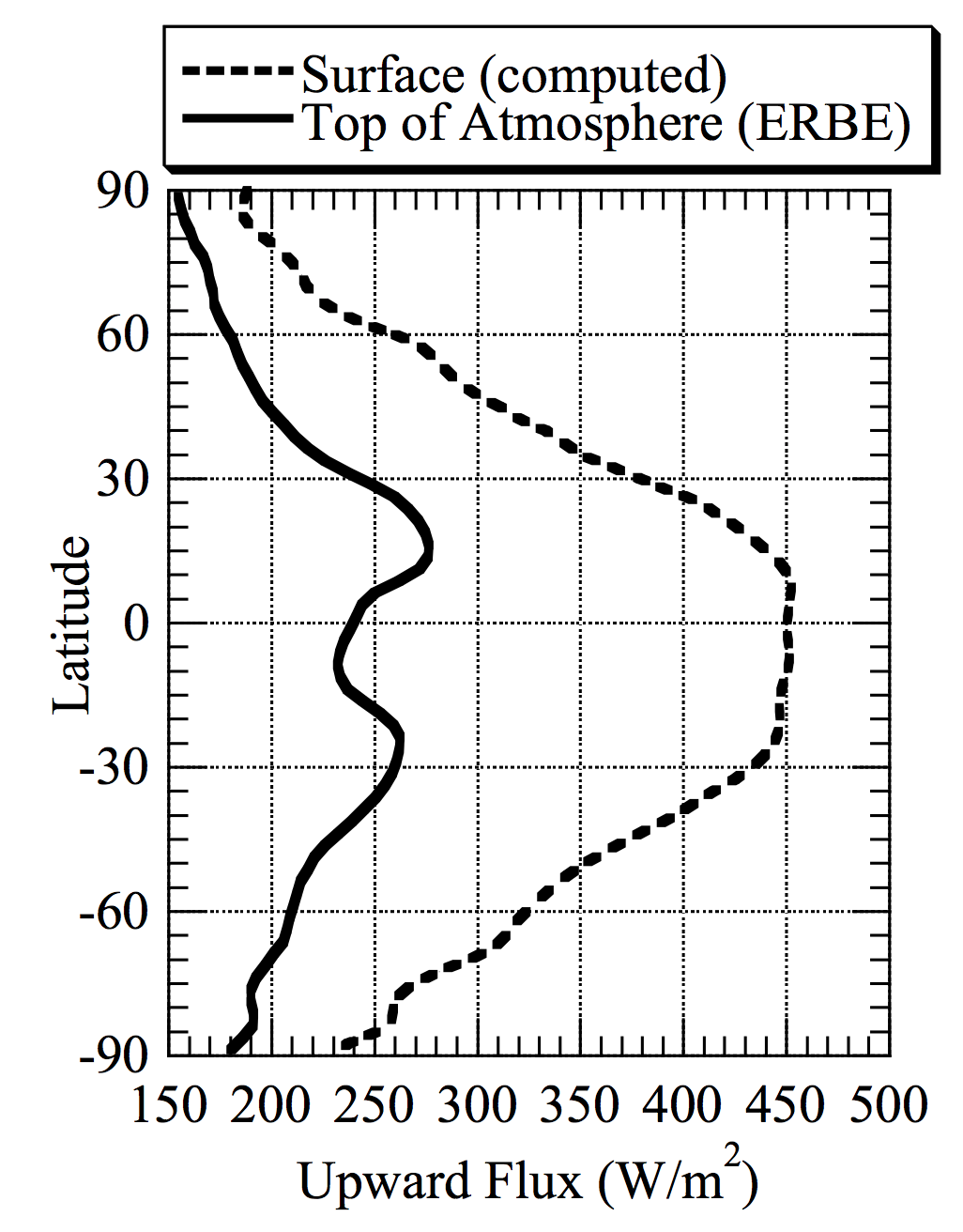 ERBE = Earth
Radiation Budget
Experiment
Pierrehumbert 2010
Lecture 3: Atmospheric science basics: Key points
Describe and qualitatively explain vertical temperature structure of rocky-planet atmospheres.
Apply elementary models of radiation balance.
Explain the greenhouse effect in terms of vertical temperature structure and opacity at visible and thermal wavelengths.
(Explain the theoretical basis for expecting an atmosphere-surface temperature offset).
Relationship between surface temperature and atmospheric temperature
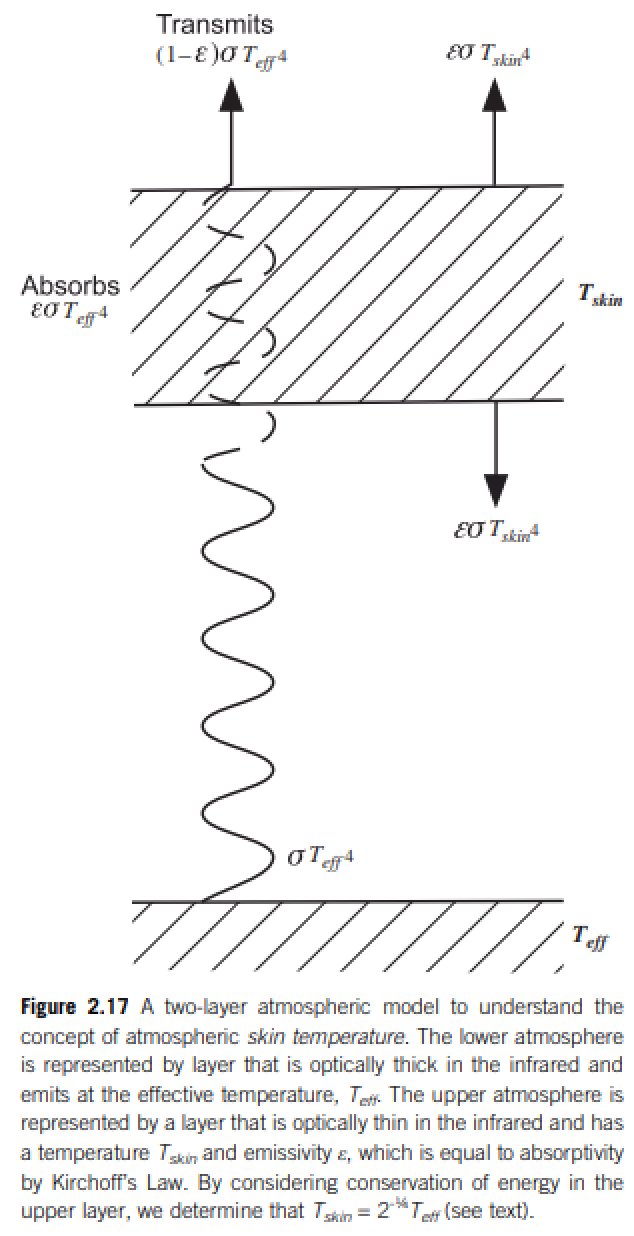 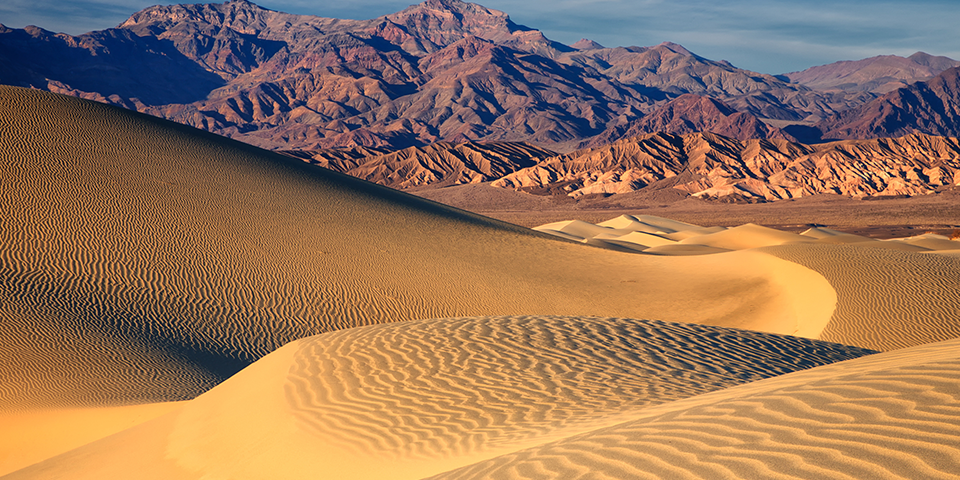 Relationship between surface temperature and atmospheric temperature
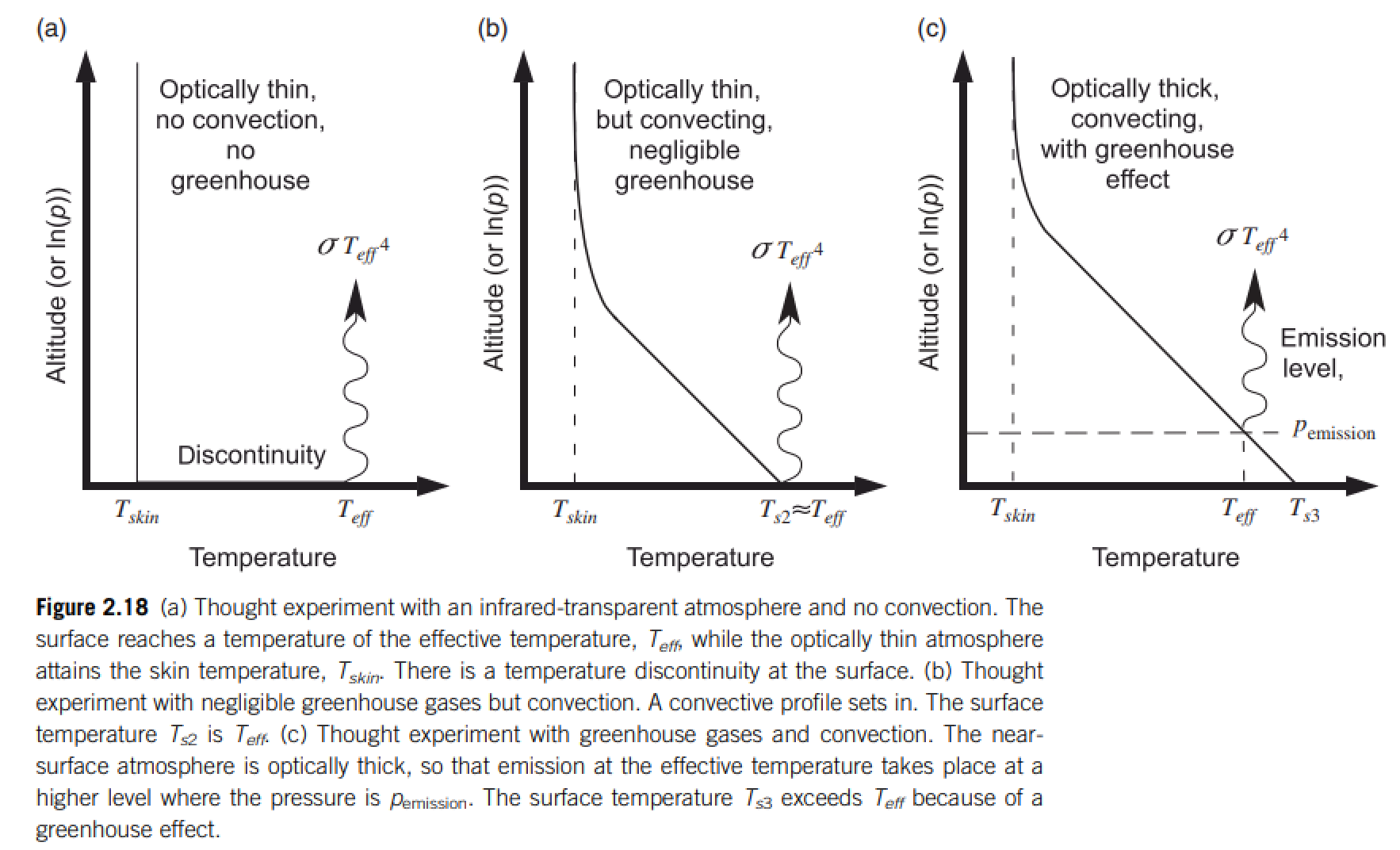 End of lecture 3 – start of lecture 4Course outline
Foundations (1-2 weeks)
Earth history
HZ concept, atmospheric science essentials
Post-Hadean Earth system
Principles – how are habitable planets initiated and sustained? (4-5 weeks)
Volatile supply, volatile escape
Long-term climate evolution
Runaway greenhouse, moist greenhouse
Specifics (~2 weeks)
Early Mars 
Hyperthermals on Earth
Oceans within ice-covered moons
Exoplanetary systems e.g. TRAPPIST-1 system
TODAY
Lecture 4 – volatile supply – key points
Volatiles can be supplied directly as molecules, or contained within hydrated minerals, within clathrates, or adsorbed to ice particles
Within protoplanetary disks, the habitable zone is in a region that theory suggests should be dry
Volatiles can be delivered to the habitable zone by within-disk migration of impactors, scattering of impactors, or whole-planet migration
Volatiles can be released on impact, or as the result of planetary differentiation.
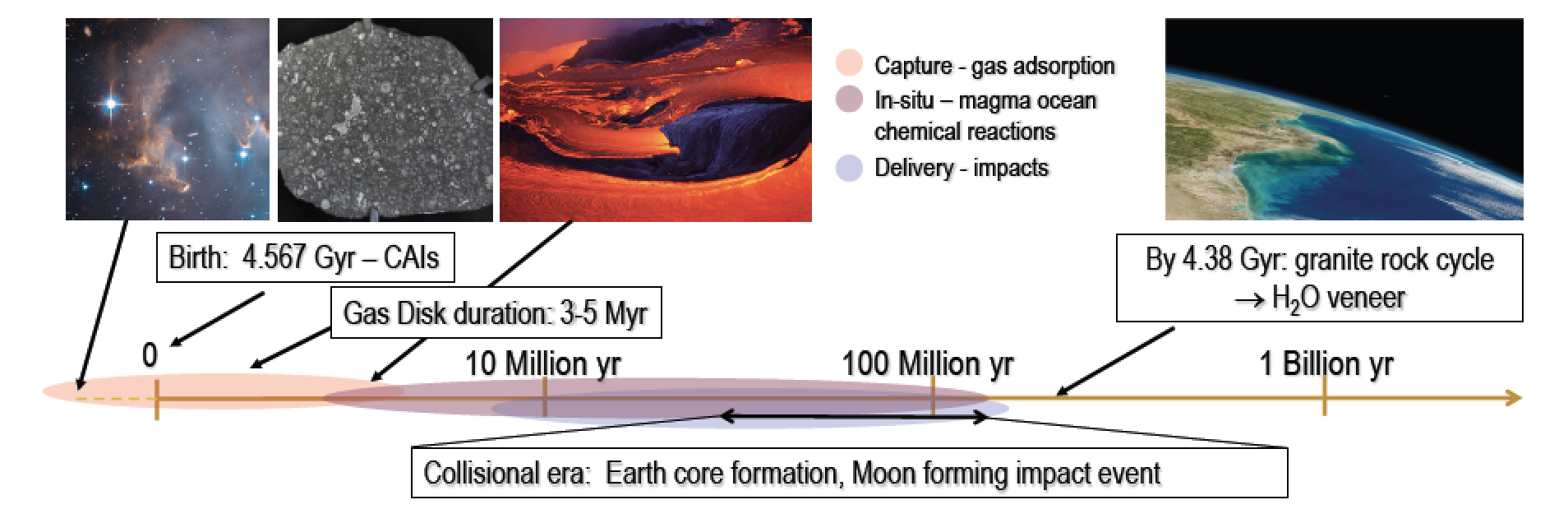 Meech & Raymond 2020
Orbit essentials
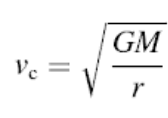 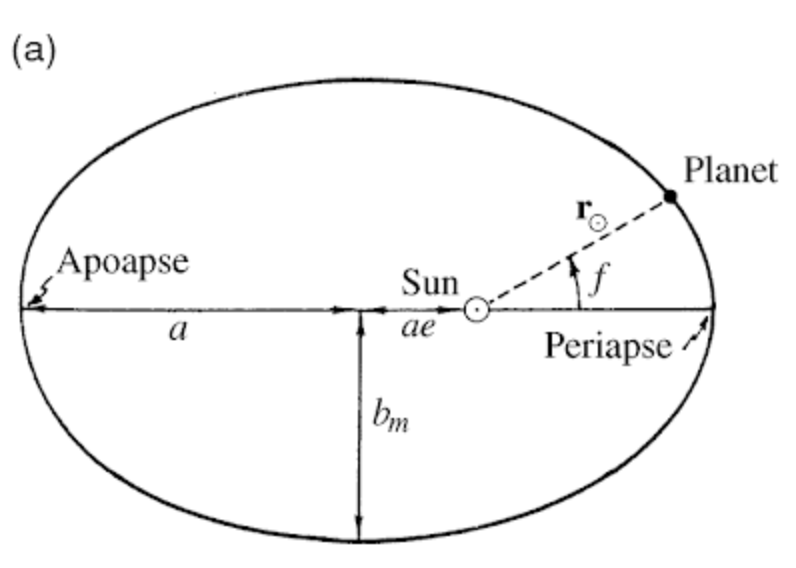 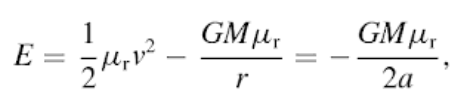 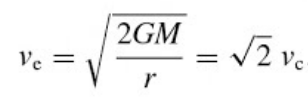 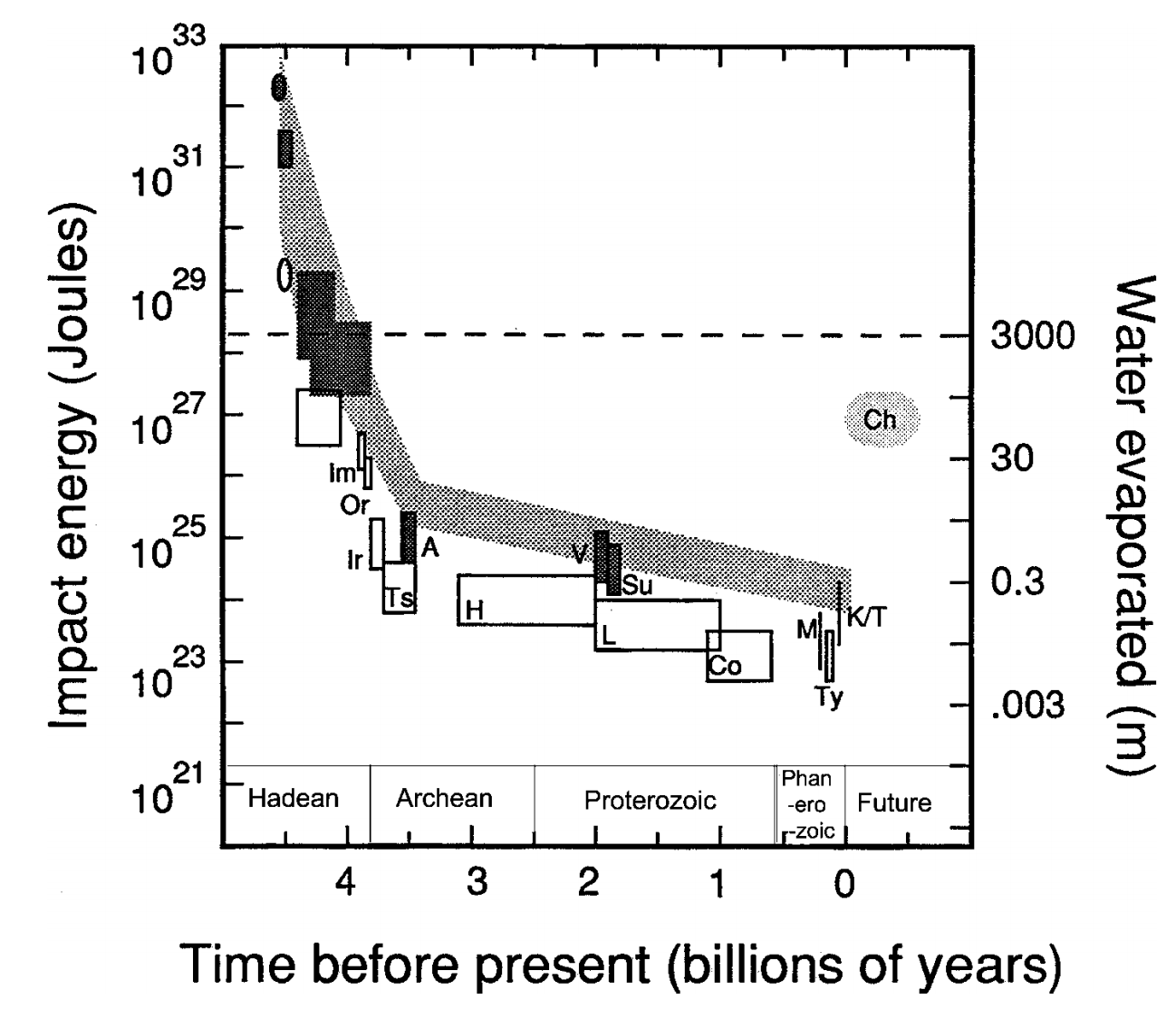 Impact energies
de Pater & Lissauer 2001
Compare impact energies and insolation
from Kasting & Catling 2003
Data sources for planet formation
Tagish Lake meteorite fall
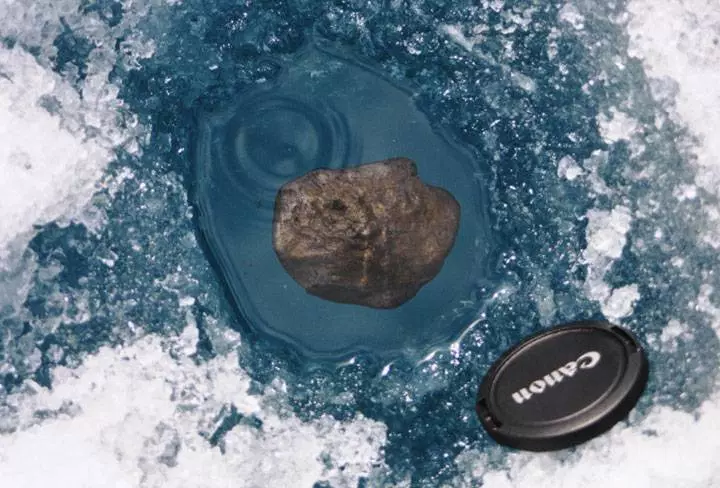 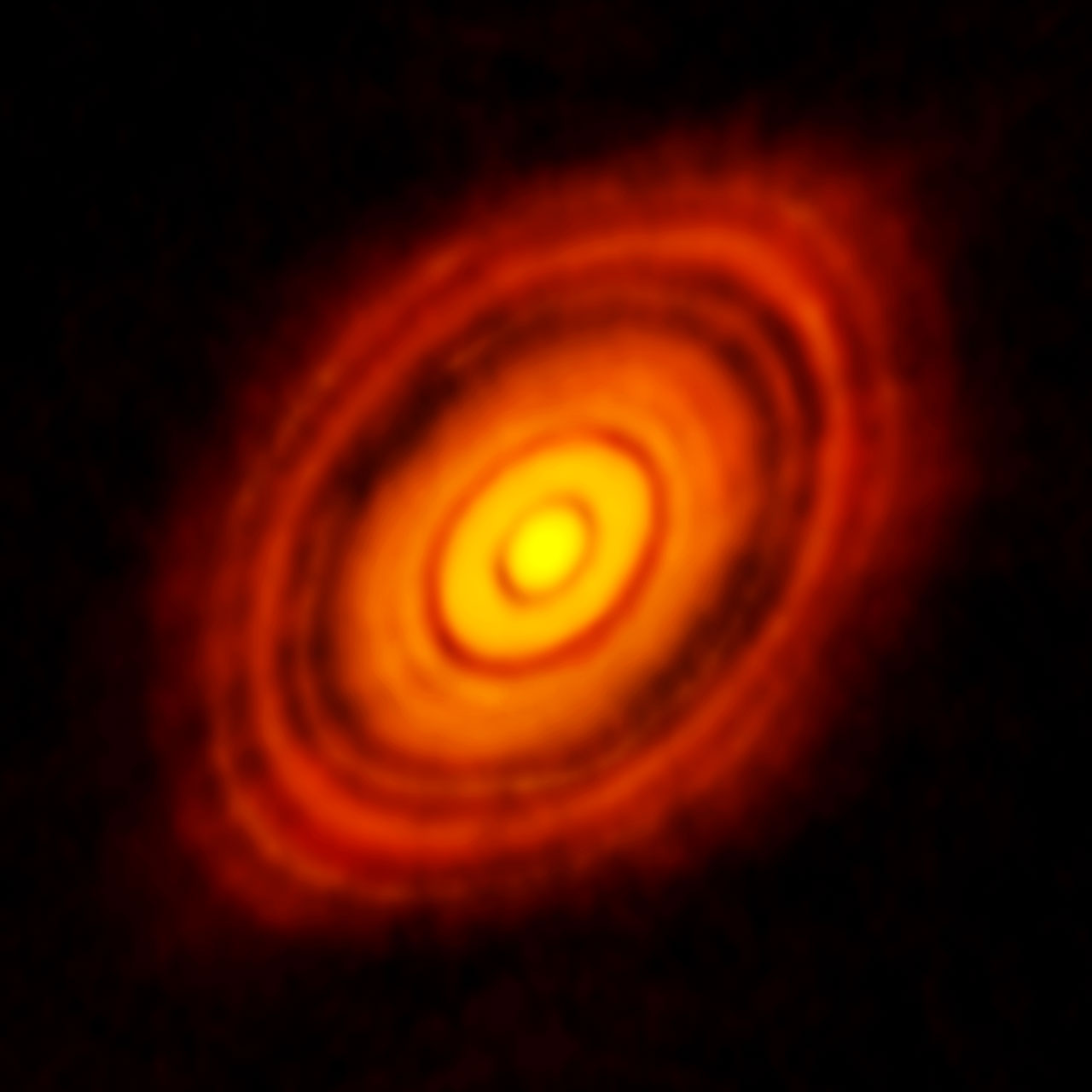 HL Tauri (HL Tau) at mm wavelengths ALMA
Spectra of Sun
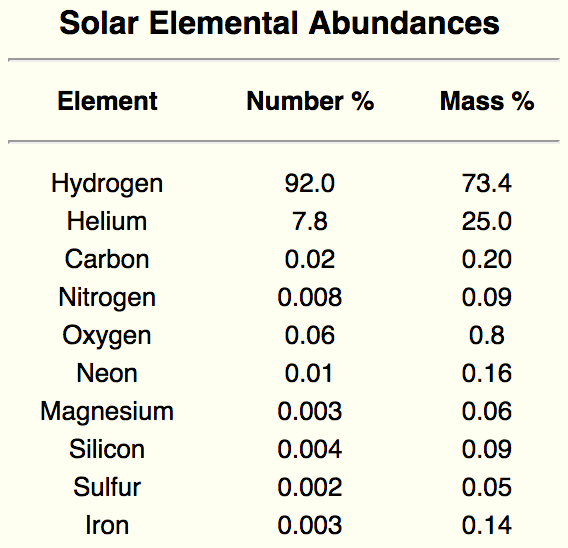 50 AU
Protoplanetary disk starting materials 
= star composition
1 AU = 1 Astronomical Unit = 150 million km
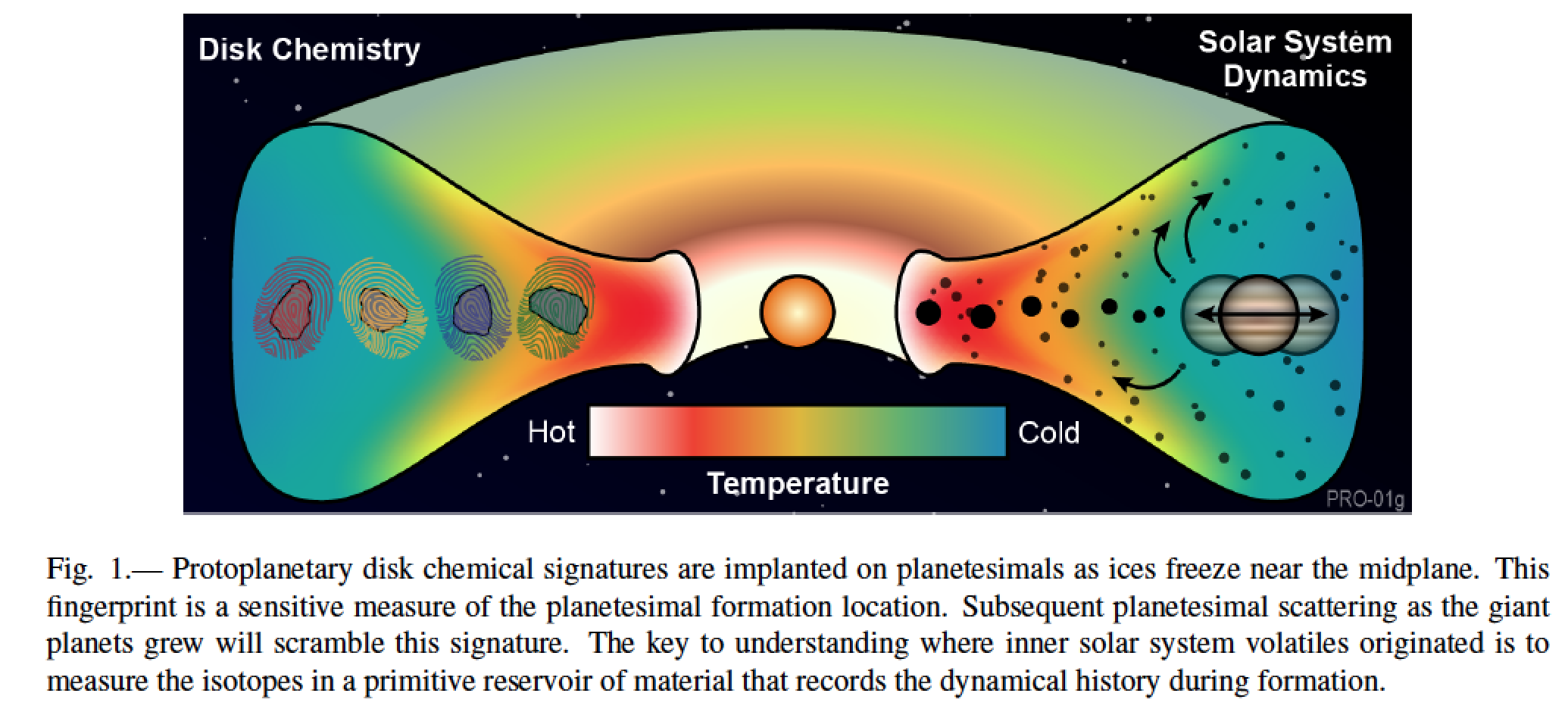 Meech & Raymond 2020
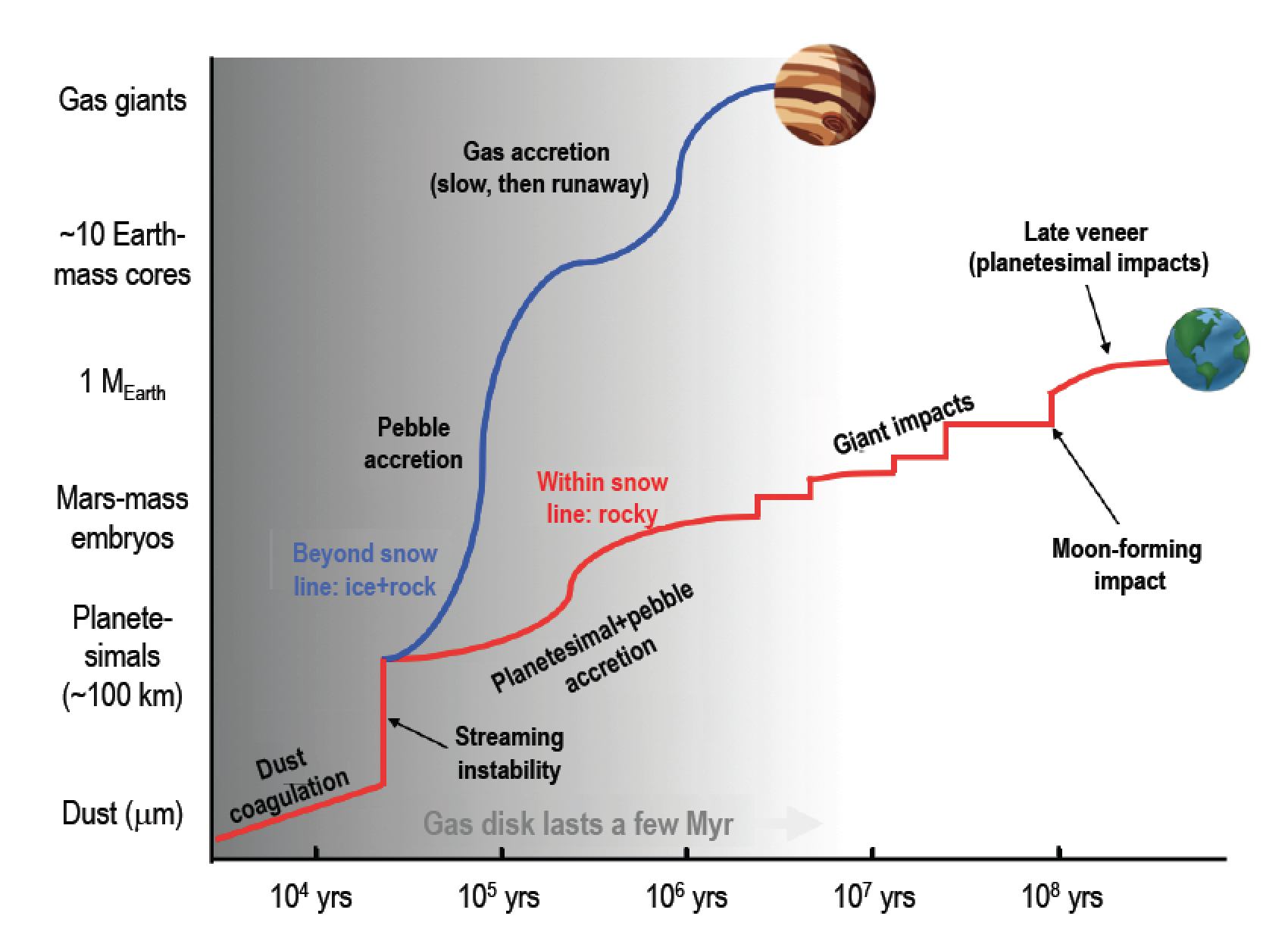 Meech & Raymond 2020
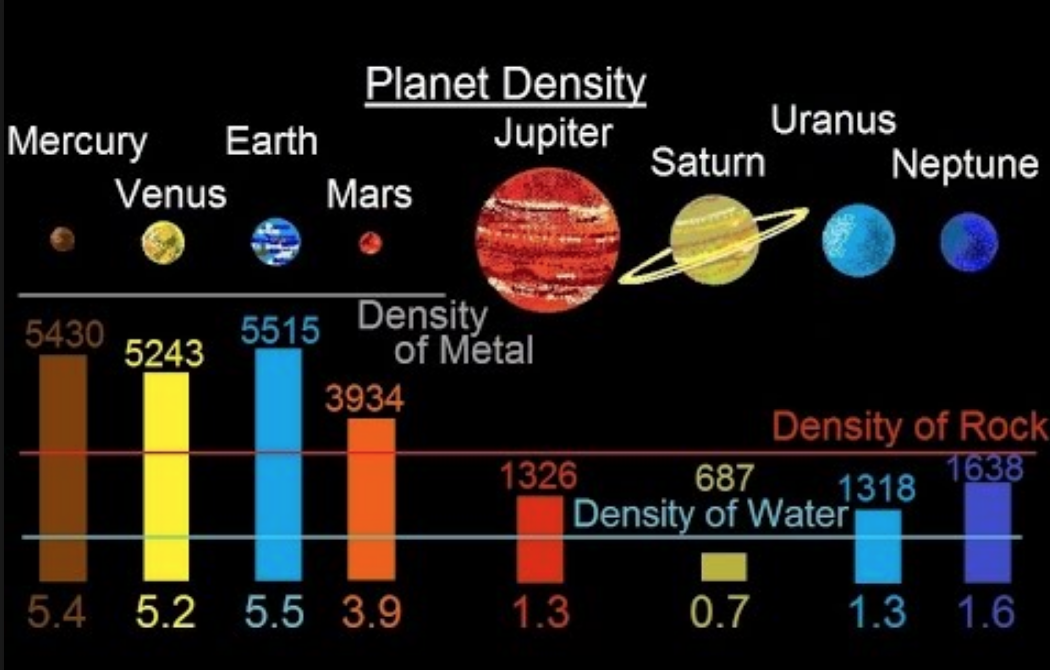 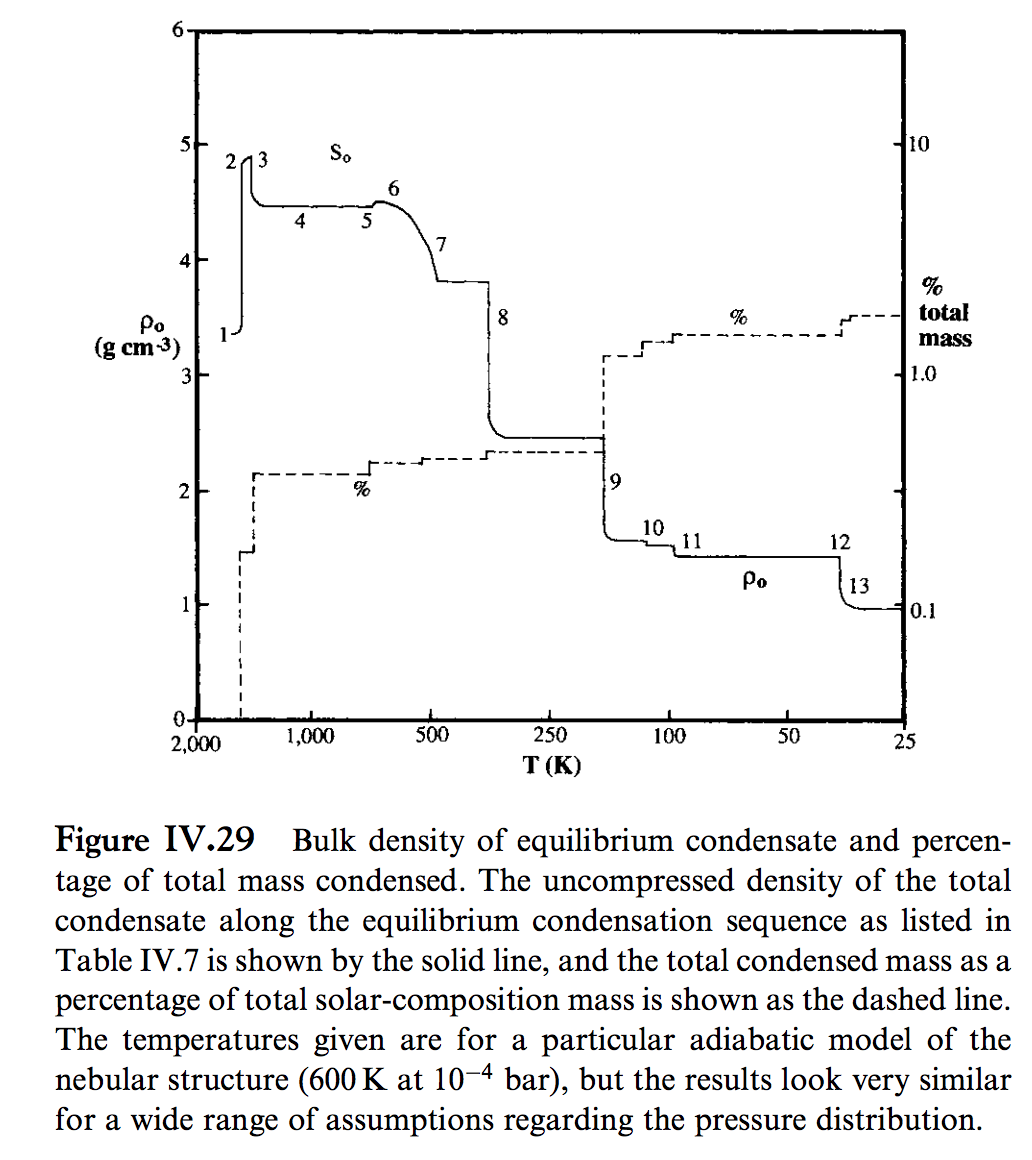 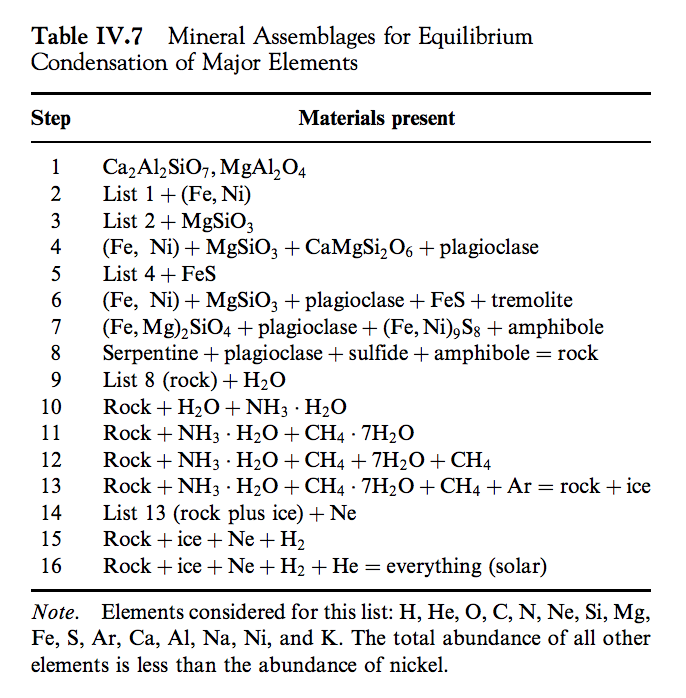 Lewis 2004
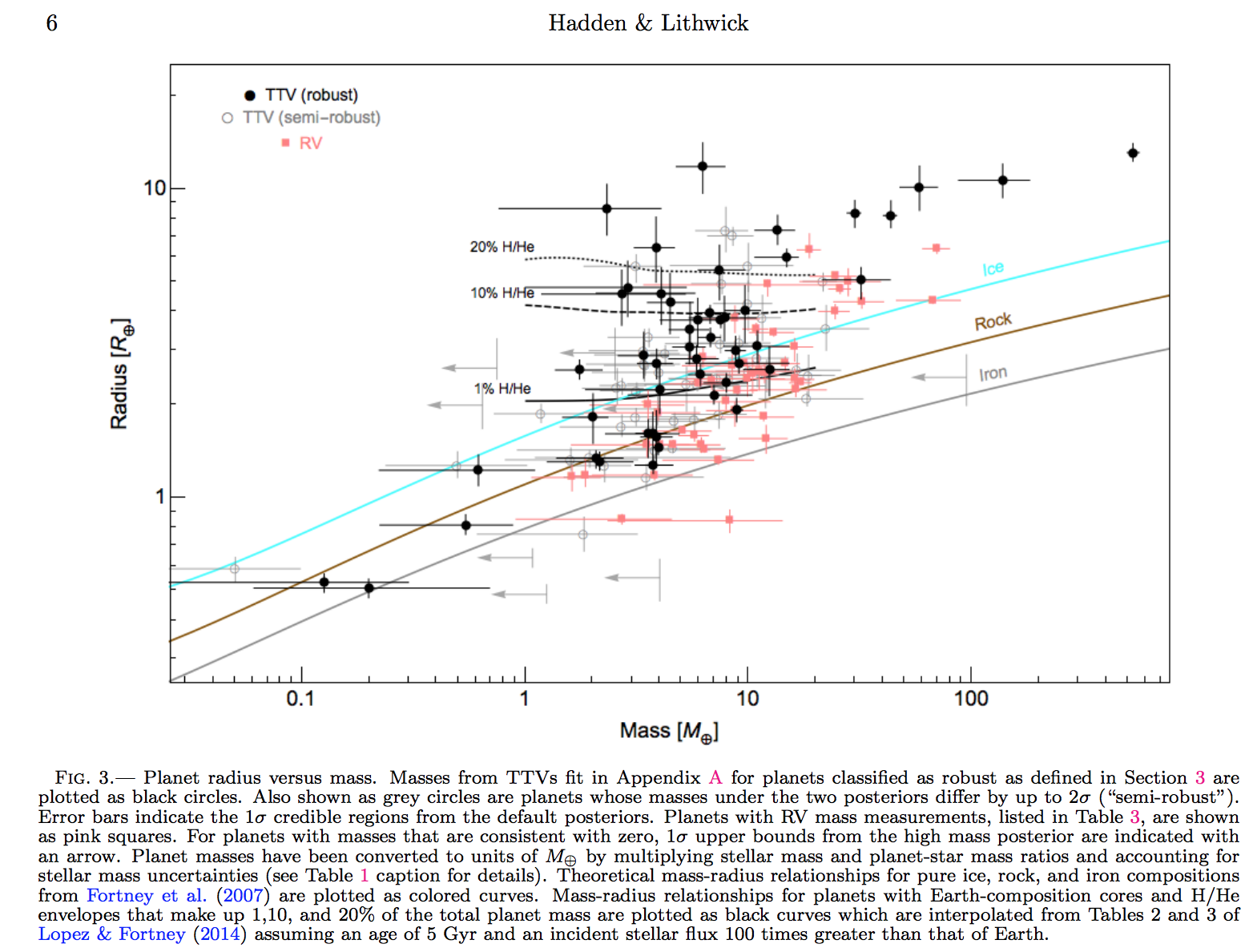 Hadden & Lithwick, Astrophysical Journal 2017
Hilke Schlichting 2018 arXiv
Volatiles can be supplied directly as molecules, or contained within hydrated/C-bearing minerals, within clathrates, or adsorbed to ice particles
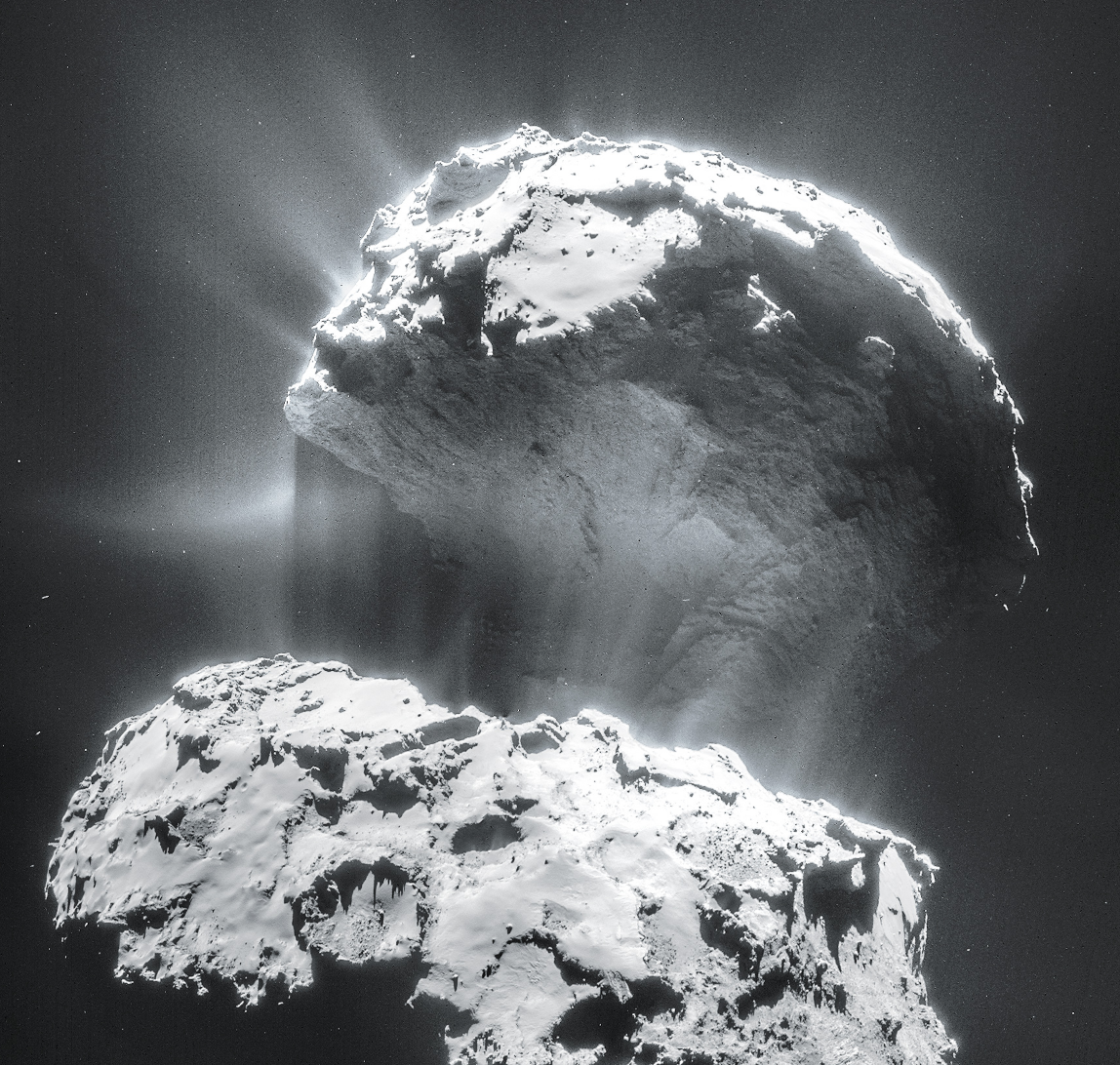 Comet 67P from Rosetta
Top lobe is 
2.6 km across
Hydrated/C-bearing minerals
Serpentine
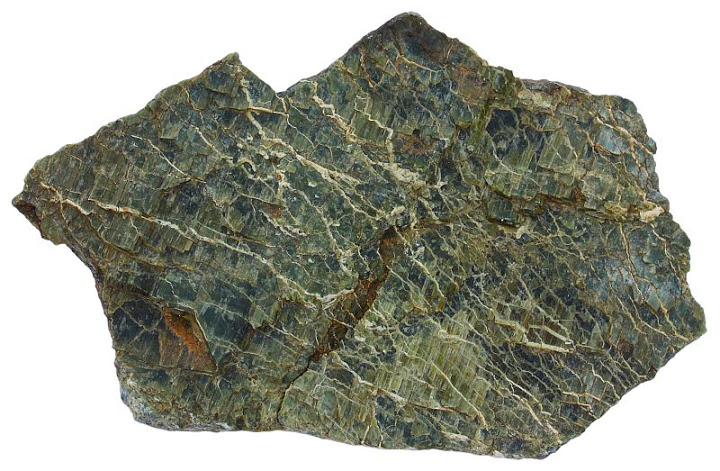 Carbonates
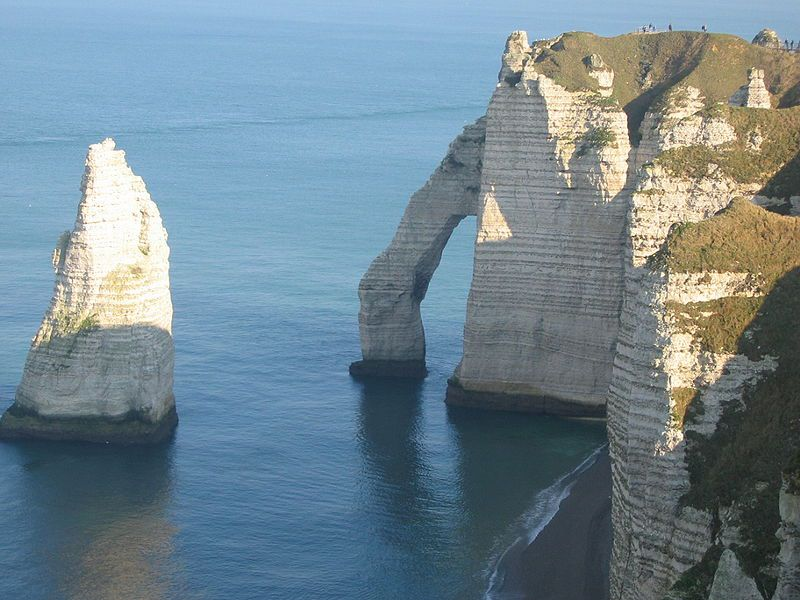 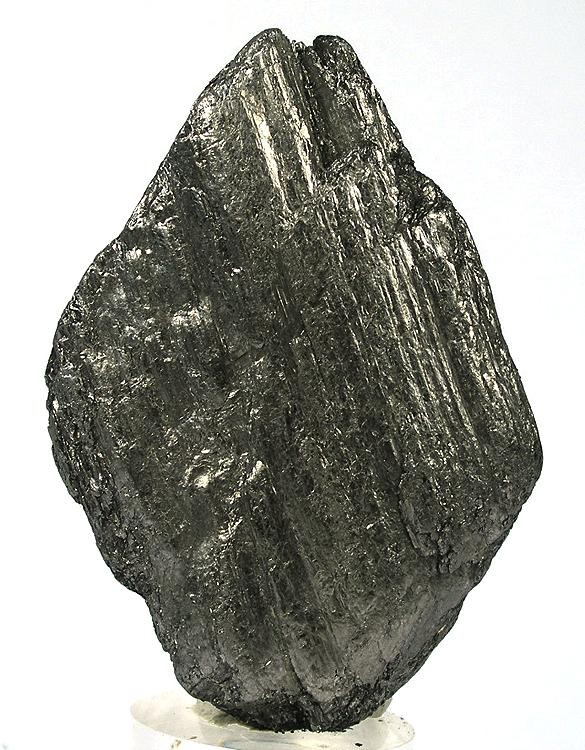 Graphite
Volatiles can be supplied directly as molecules, or contained within hydrated minerals, within clathrates, or adsorbed to ice particles
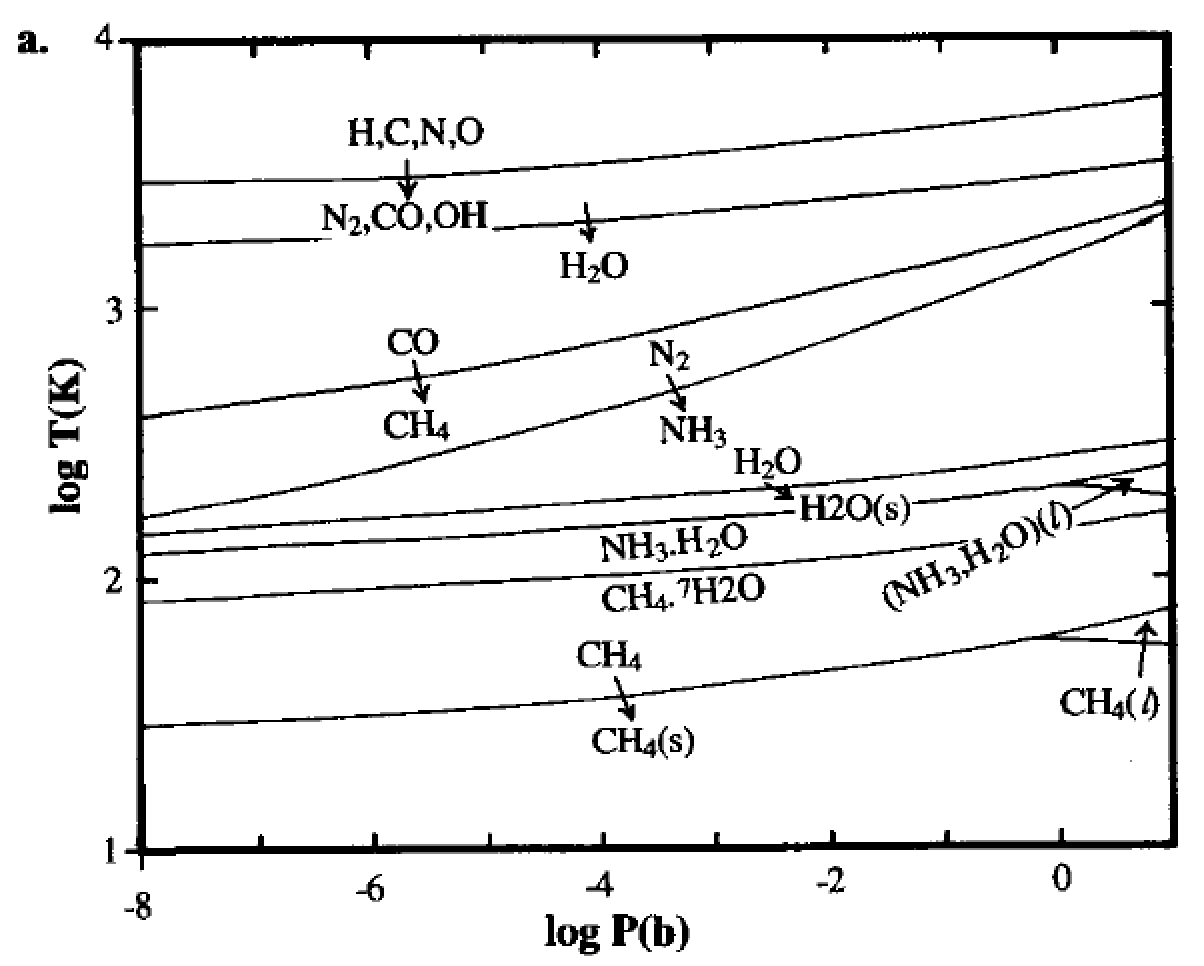 Equilibrium 
condensation 
solar elemental
abundances
Lewis et al. 2004
Volatiles can be supplied directly as molecules, or contained within hydrated minerals, within clathrates, or adsorbed to ice particles
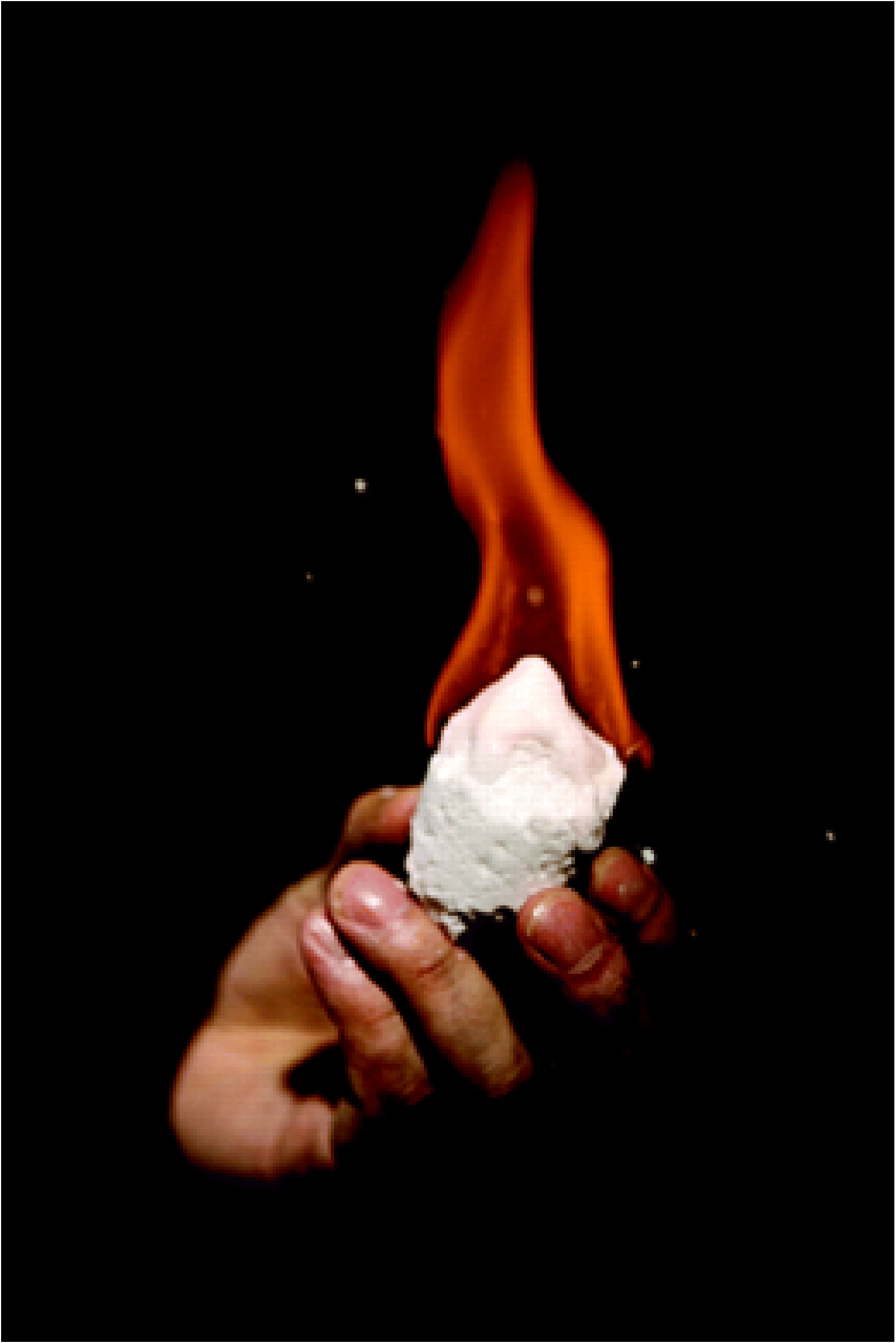 CH4 trapped in H2O-ice lattice
Volatiles can be supplied directly as molecules, or contained within hydrated minerals, within clathrates, or adsorbed to ice particles
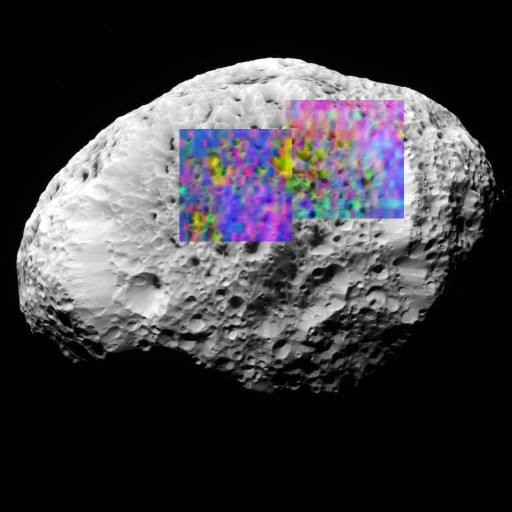 H2-adsorbed-to-H2O-ice (yellow) on Saturn’s moon Hyperion (93K) 


H2 does not condense until 10K
long axis of Hyperion 
= 360 km
Lecture 4 – volatile supply – key points
Volatiles can be supplied directly as molecules, or contained within hydrated minerals, within clathrates, or adsorbed to ice particles
Within protoplanetary disks, the habitable zone is in a region that theory suggests should be dry
Volatiles can be delivered to the habitable zone by within-disk migration of impactors, scattering of impactors, or whole-planet migration
Volatiles can be released on impact, or as the result of planetary differentiation.
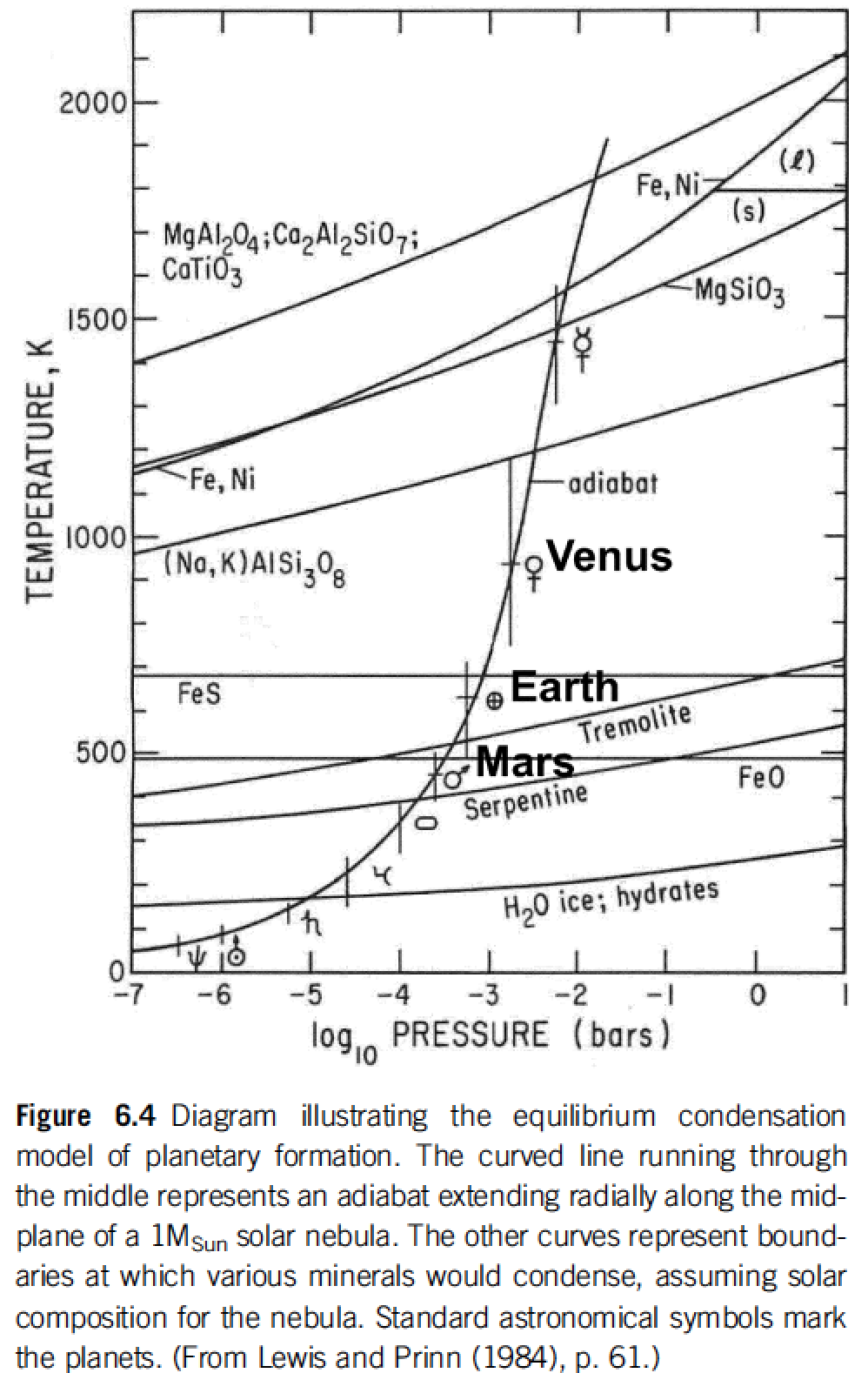 Within protoplanetary disks, the habitable zone is in a region that theory suggests should be dry
rock-forming
minerals + Fe
Snowline concept

Equilibrium condensation model
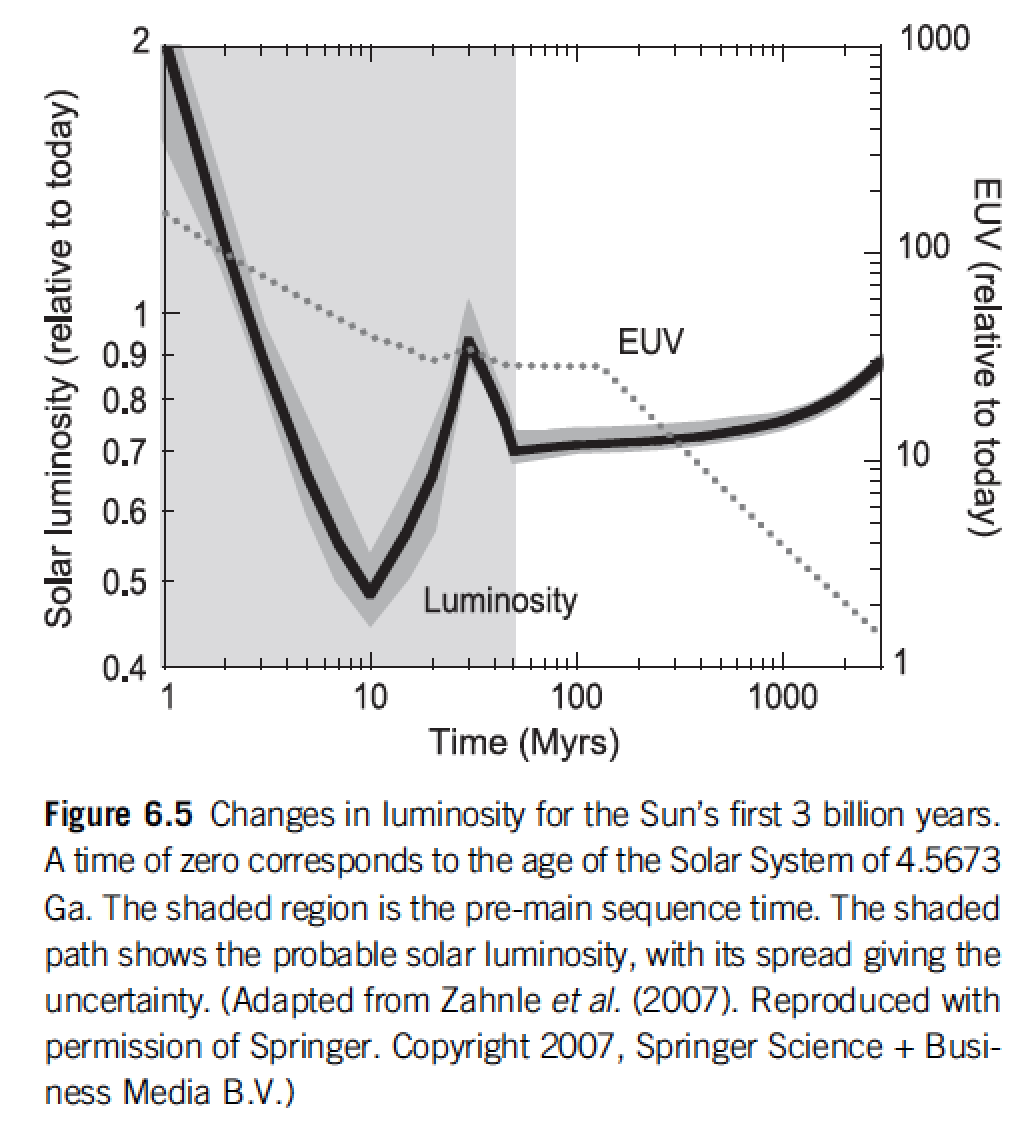 Catling & Kasting ch. 6
Within protoplanetary disks, the habitable zone is in a region that theory suggests should be dry
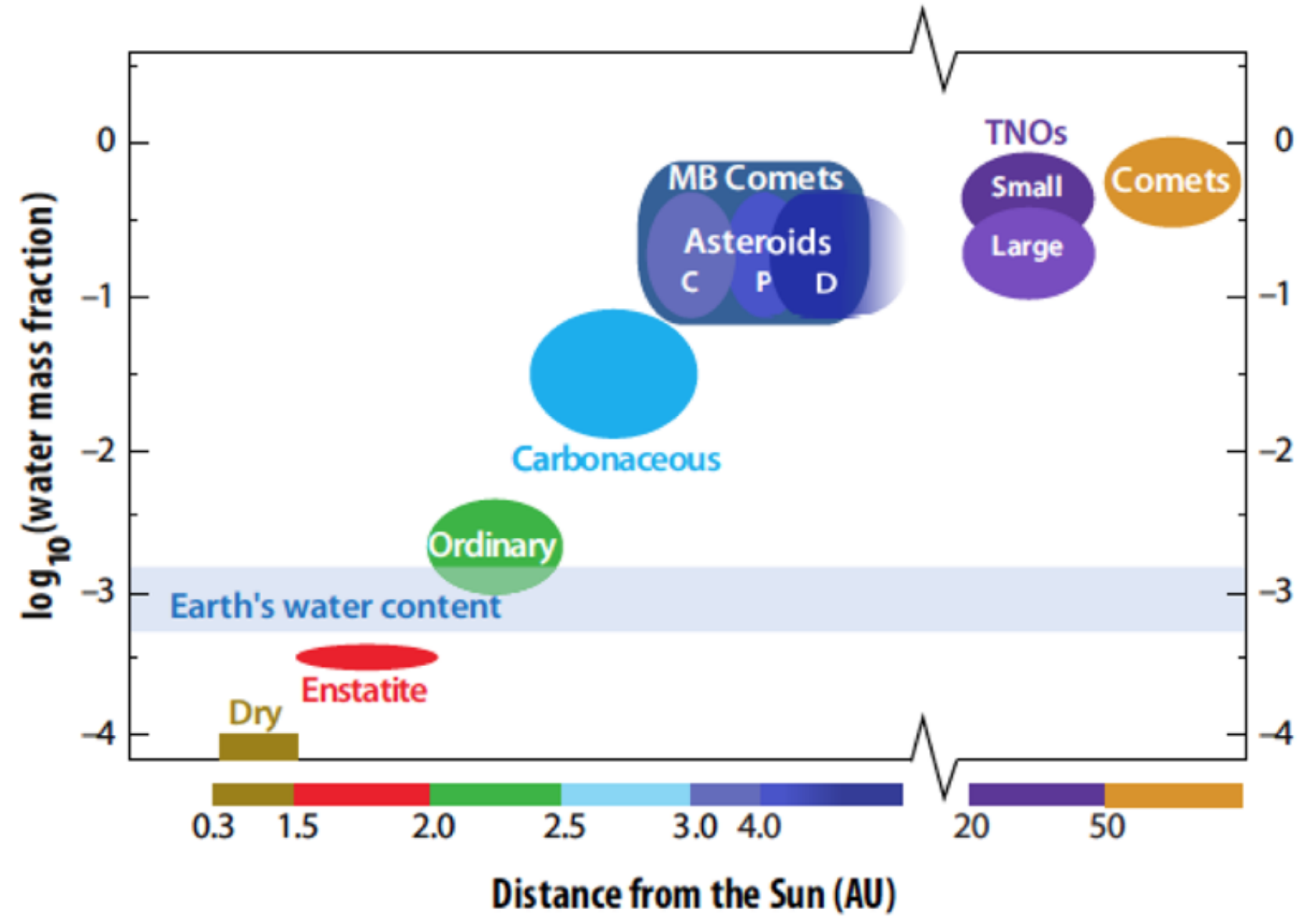 MB = Main Belt (2-3.5 AU)
TNO = TransNeptunian Object
von Dishoeck et al. in Protostars & Planets VI, 2014
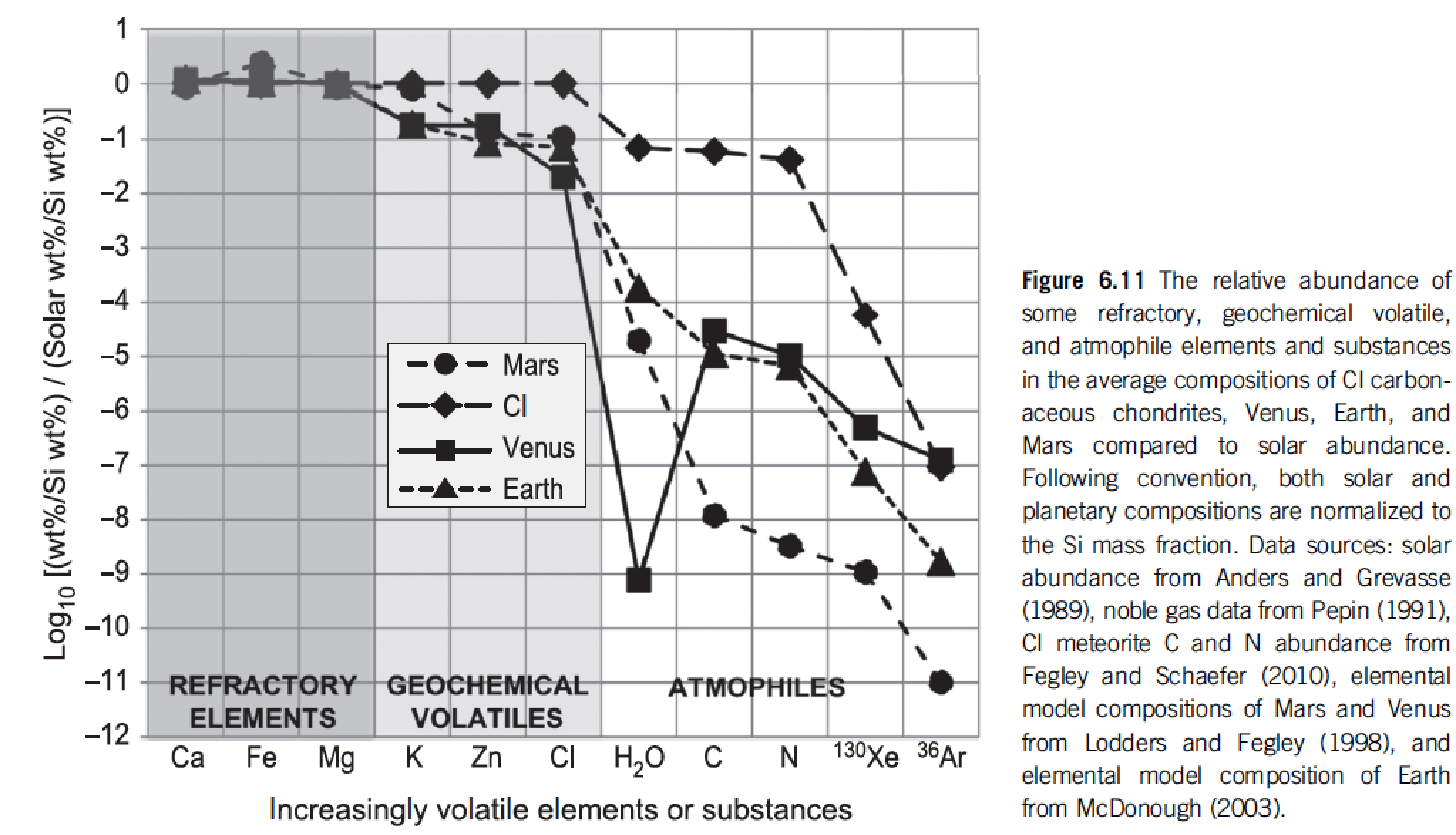 Catling & Kasting 2017, chapter 6
Lecture 4 – volatile supply – key points
Volatiles can be supplied directly as molecules, or contained within hydrated minerals, within clathrates, or adsorbed to ice particles
Within protoplanetary disks, the habitable zone is in a region that theory suggests should be dry
Volatiles can be delivered to the habitable zone by within-disk migration of impactors, scattering of impactors, or whole-planet migration
Volatiles can be released on impact, or as the result of planetary differentiation.
Bonus slides